SAML and eduGAIN for CTA
Brook Schofield
eduGAIN Task Leader, GN3 Project schofield@terena.org

18 January 2013
CTA WebEx
About me…
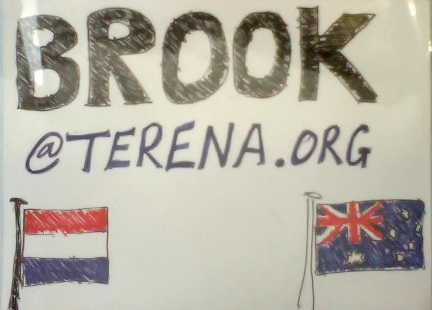 Brook Schofield
mailto:schofield@terena.org
skype://brookschofield
tel:+31651553991
http://terena.org/~schofield
linkedin.com/in/brookschofield
Australian living in The Netherlands. Grew up on the island state of Tasmania.

Task Leader in the GN3 Project for eduGAIN.
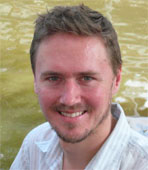 eduGAIN status (in numbers)
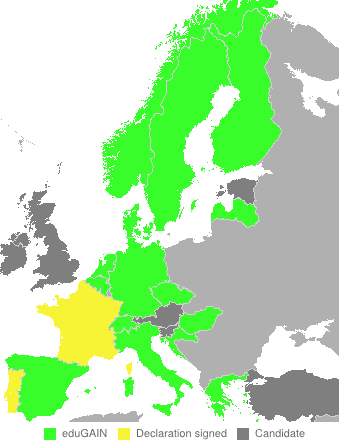 17 active participant federations
3 joining federations
6 European federations not participating
AT, EE, IE, TR, SI, UK
7 federations not participating
AU, CL, CN, IN, NZ, OM, US
18 GN3 Partners without a federation (23 GN3+)
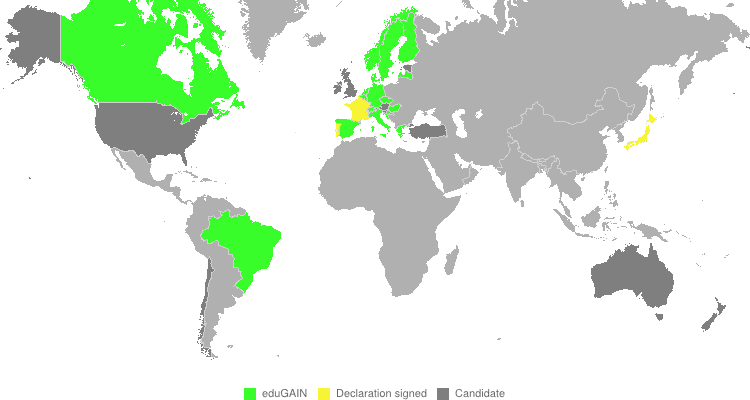 [Speaker Notes: 17 participant federations
3 candidate federations (FÉR, RCTSaai, GakuNin)
6 European federations not participating (Edugate, UKFederation, ArnesAAI, ACOnet, /CONFIA/, TAAT)
7 other federations not participating (AAF, Tuakiri, InCommon, CARSI, OMAN KID, INFED, COFRE)
18 GN3 Partners without a federation (BG BY CY IL LT LU MD ME MK MT RO RU SK UA)]
eduGAIN status
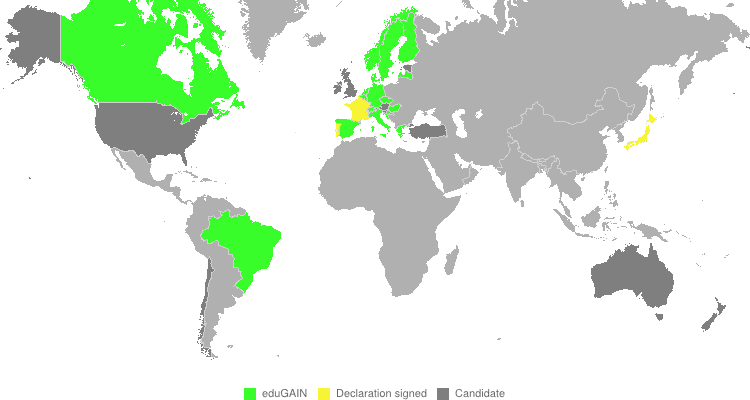 European Identity Federations
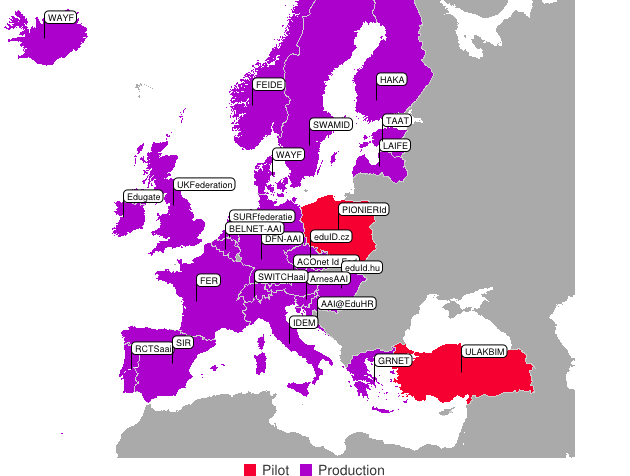 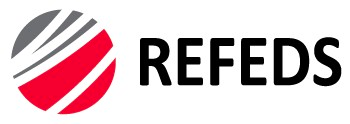 [Speaker Notes: REFEDS tracks identity federations globally and particularly in Europe (where there is a higher concentration of federations)]
Identity Federations
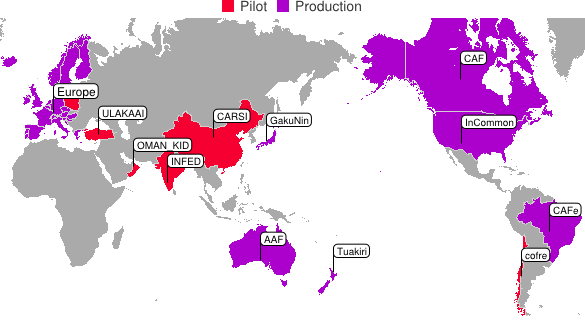 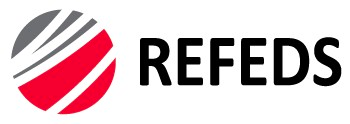 Federations Required
Argentina, Armenia, Austria, Brazil, Bulgaria, Croatia, Czech Republic, Finland, France, Germany, Greece, India, Ireland, Italy, Japan, Mexico,  Namibia, Netherlands, Norway, Poland, Slovenia, South Africa, Spain, Sweden, Switzerland, the UK & the USA.
[Speaker Notes: All are CTA countries, the one that are crossed out have ID federations. These are listed on the next slide. 
The one without ID federations are on slide 9]
CTA Federations Existing (20/27)
Austria, Brazil, Croatia, Czech Republic, Finland, France, Germany, Greece, India, Ireland, Italy, Japan, Netherlands, Norway, Slovenia, Spain, Sweden, Switzerland, the UK & the USA.
CTA Federations Required (7/27)
Argentina, Armenia, Bulgaria, Mexico, Namibia, Poland, South Africa
GÉANT Project (http://eduGAIN.org)
Support for Armenia, Bulgaria, Poland
ELCIRA Project (http://elcira.eu)
Support for Argentina, Mexico
Africa
No Project Known (Namibia, South Africa)
Federation Coverage
Austria (1/1), Brazil (1/3), Croatia (3/3), Czech Republic (1/1), Finland (1/1), France (7/10), Germany (7/12), Greece (3/3), India (0/4), Ireland (0/1), Italy (1/18), Japan (5/22), Netherlands (3/3), Norway (1/1), Slovenia (1/1), Spain (8/8), Sweden (4/4), Switzerland (4/4), the UK (12/12) & the USA (17/23).
[Speaker Notes: Those CTA countries that already have an ID federation.

Because of the hierarchical institutional setup in some of the countries (e.g. Italy) more institutes may be alrady covered in those.]
Federations with 100% coverage
All members are federated…
12 federations
42 members

Austria (1), Croatia (3), Czech Republic (1), Finland (1), Greece (3), Netherlands (3), Norway (1), Slovenia (1), Spain (8), Sweden (4), Switzerland (4), the UK (12)
Mixed Federation Coverage
Mixed coverage (improvement needed)
8 federations
38 federated members
55 members need federating
Brazil (1/3), France (7/10), Germany (7/12), India (0/4), Ireland (0/1), Italy (1/18), Japan (5/22) & the USA (17/23).
[Speaker Notes: These are the countries with less than 100% coverage.]
Recommendations
TODO…
…but:
SAML is deployed by 51% of consortia
eduGAIN offers an interfederation solution
Encouraging additional investment in SAML by other members looks promising
Investigate CTA Consortia account service as a temporary measure until National and Institutional service is deployed
Federations Required
Who is federated?
http://www.terena.org/~schofield/servicecatalogue/vo.html?fed=CTA